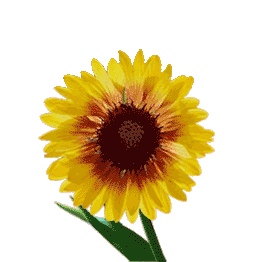 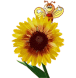 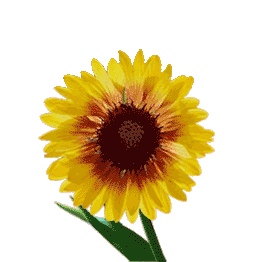 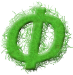 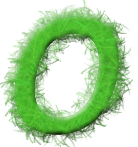 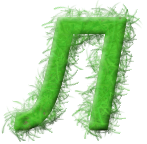 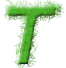 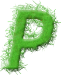 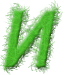 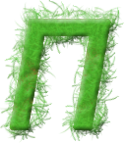 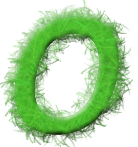 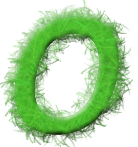 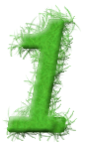 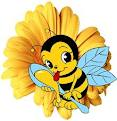 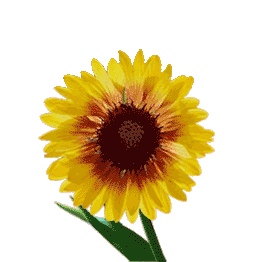 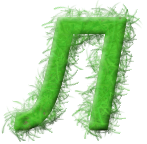 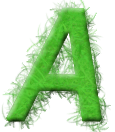 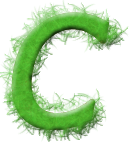 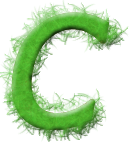 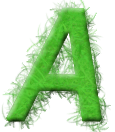 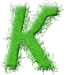 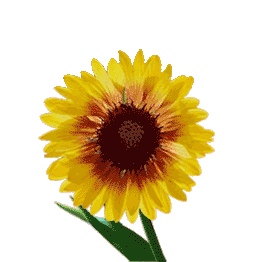 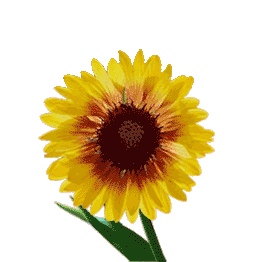 МБОУ «Зверосовхозская СОШ»
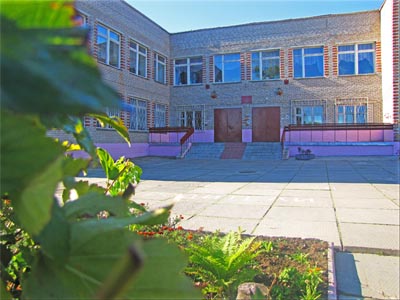 Анкетные данные Имя		                1 б класс Дата рождения	        1 сентября 2013 г. Место рождения «МБОУ ЗверосовхозскаяСОШ»                                                   Гражданство	      российское	 Адрес			      п.Зверосовхоз,                                      ул.Школьная, д.6-а
ПОРТФОЛИО 1б классаМБОУ «Зверосовхозская СОШ »классный руководитель Белевикина Светлана Викторовна
Знакомьтесь- это мы!
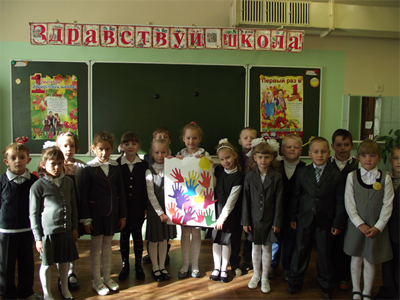 Наш класс родился 1 сентября 2013 года 
в средней школе.
Этот день нам не забыть никогда!
08.10.2013
5
Наши  школьные деньки
Мы теперь не просто дети,
Мы теперь – ученики!
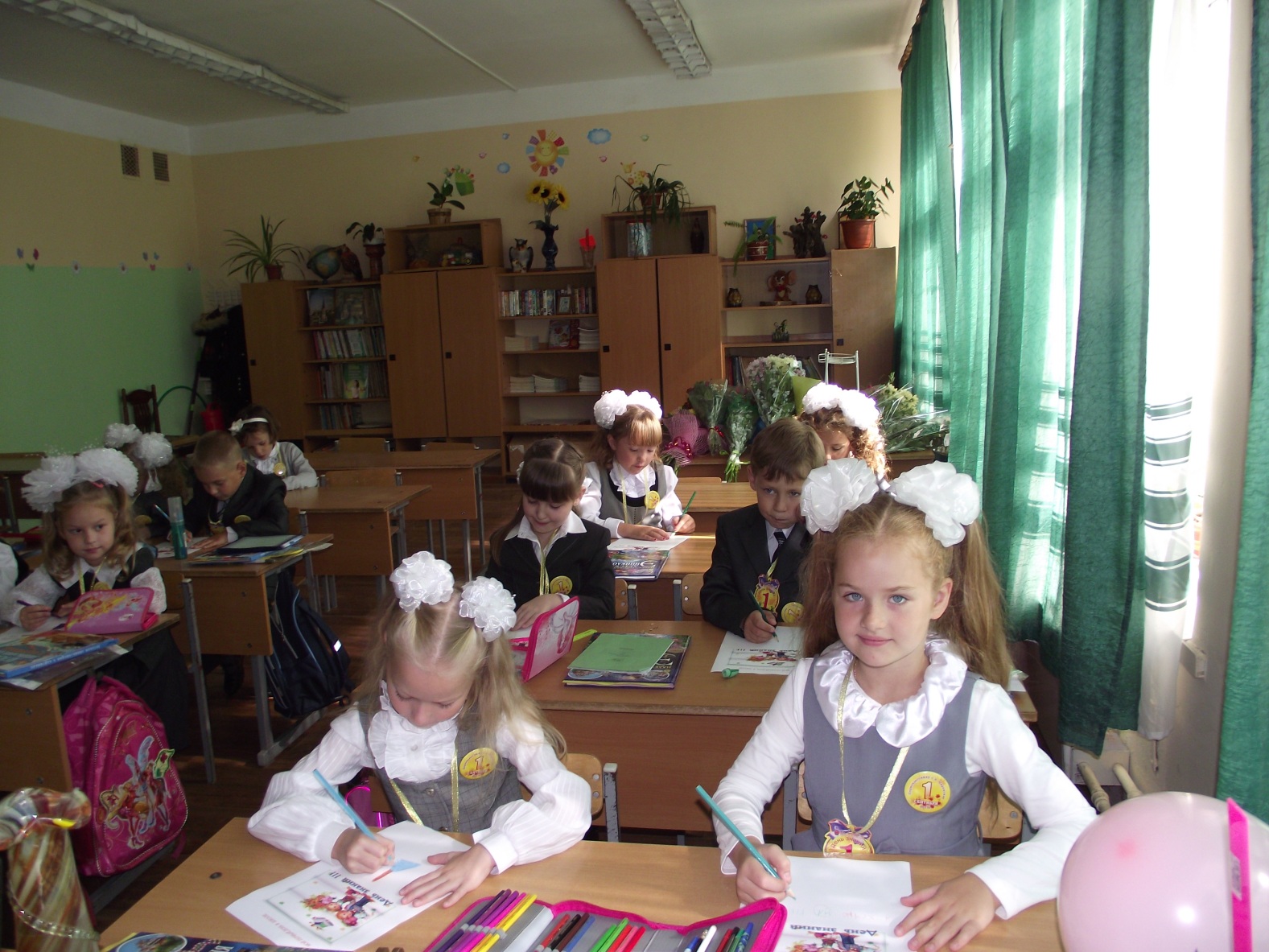 08.10.2013
6
Нас – 18
Девочек – 11
Мальчиков - 7
Исследовательская деятельность в рамках
                            ФГОС
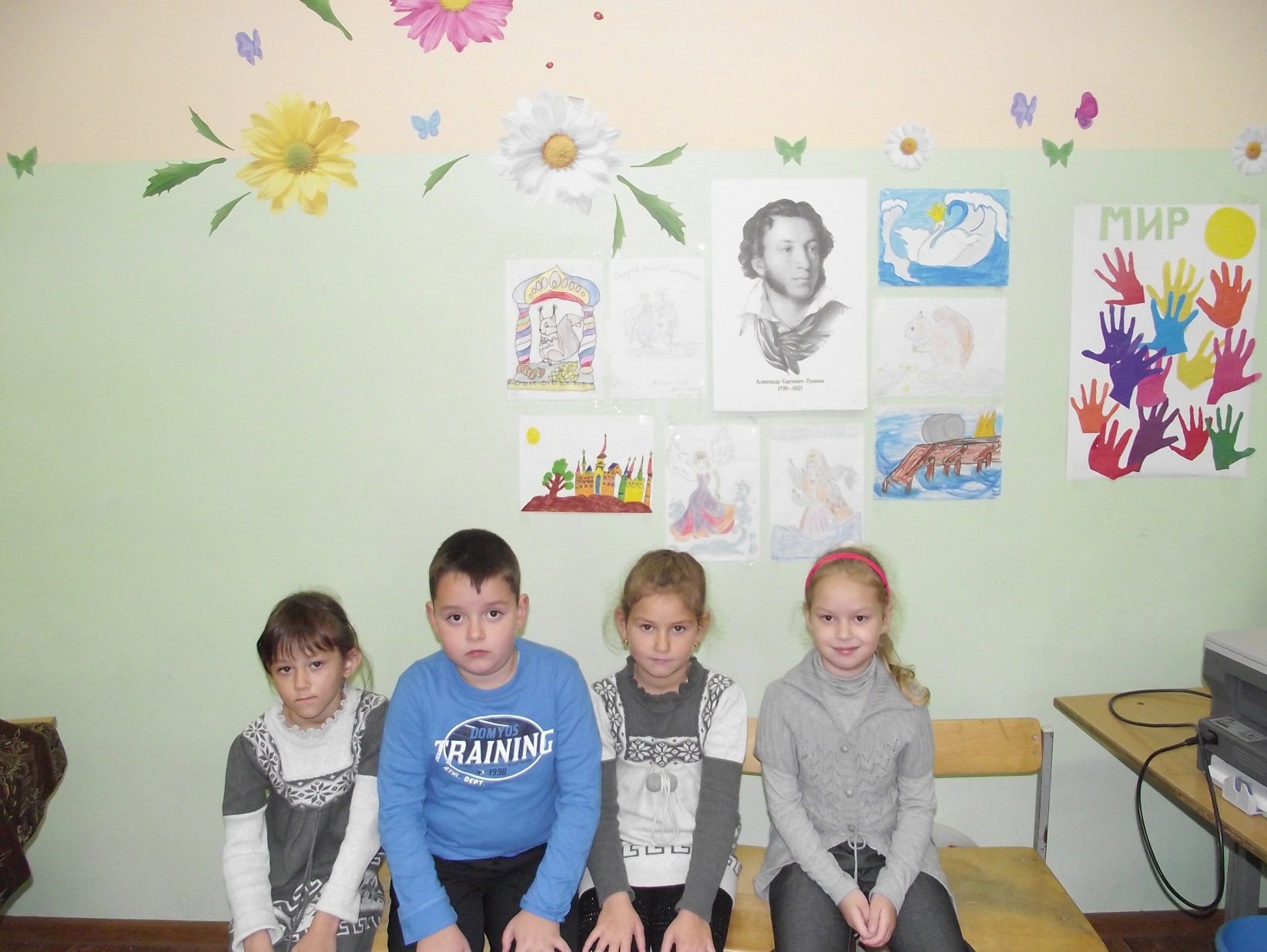 08.10.2013
8
Творческие проекты в первом классе.
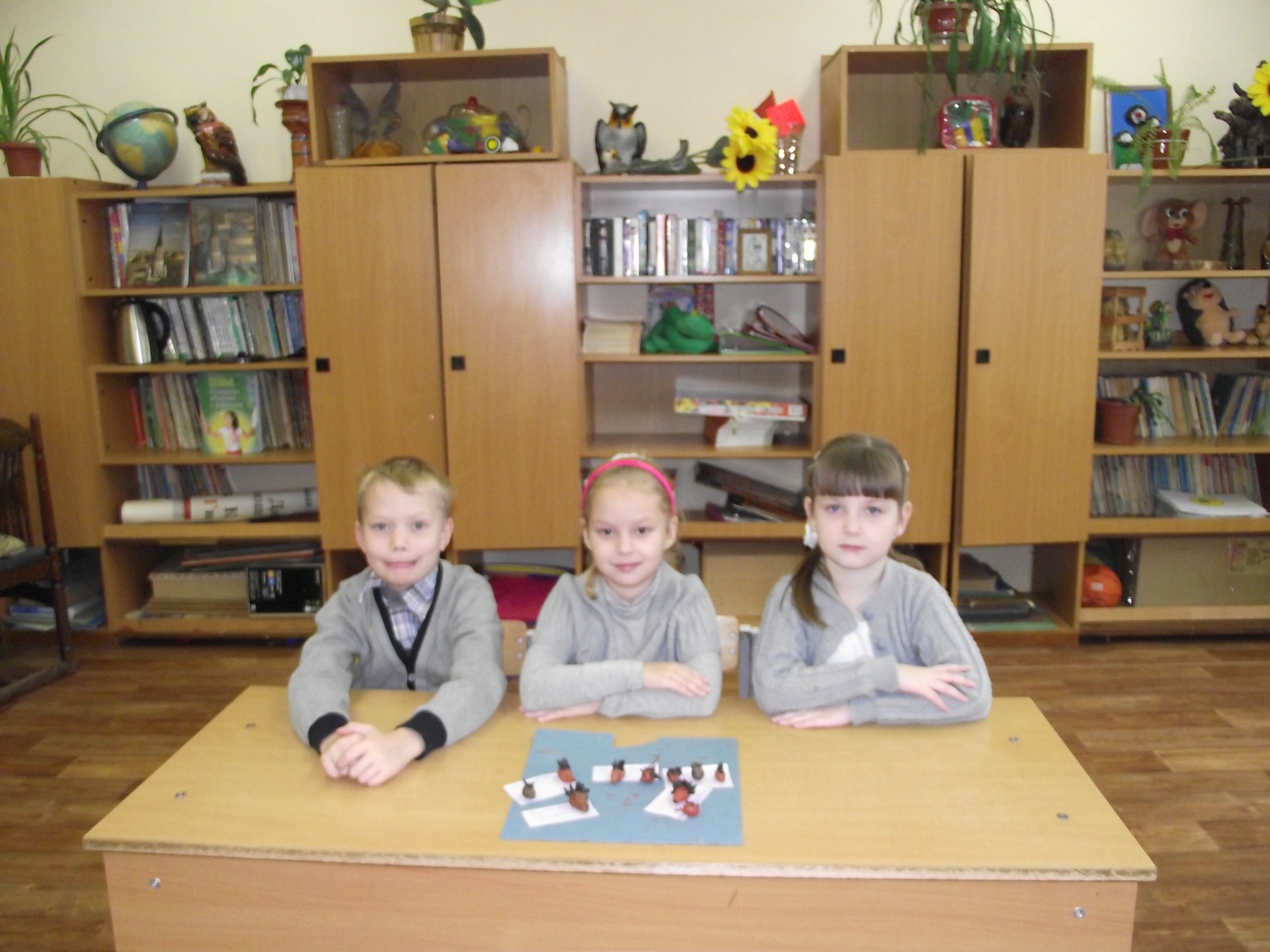 Проект «Ёжики»
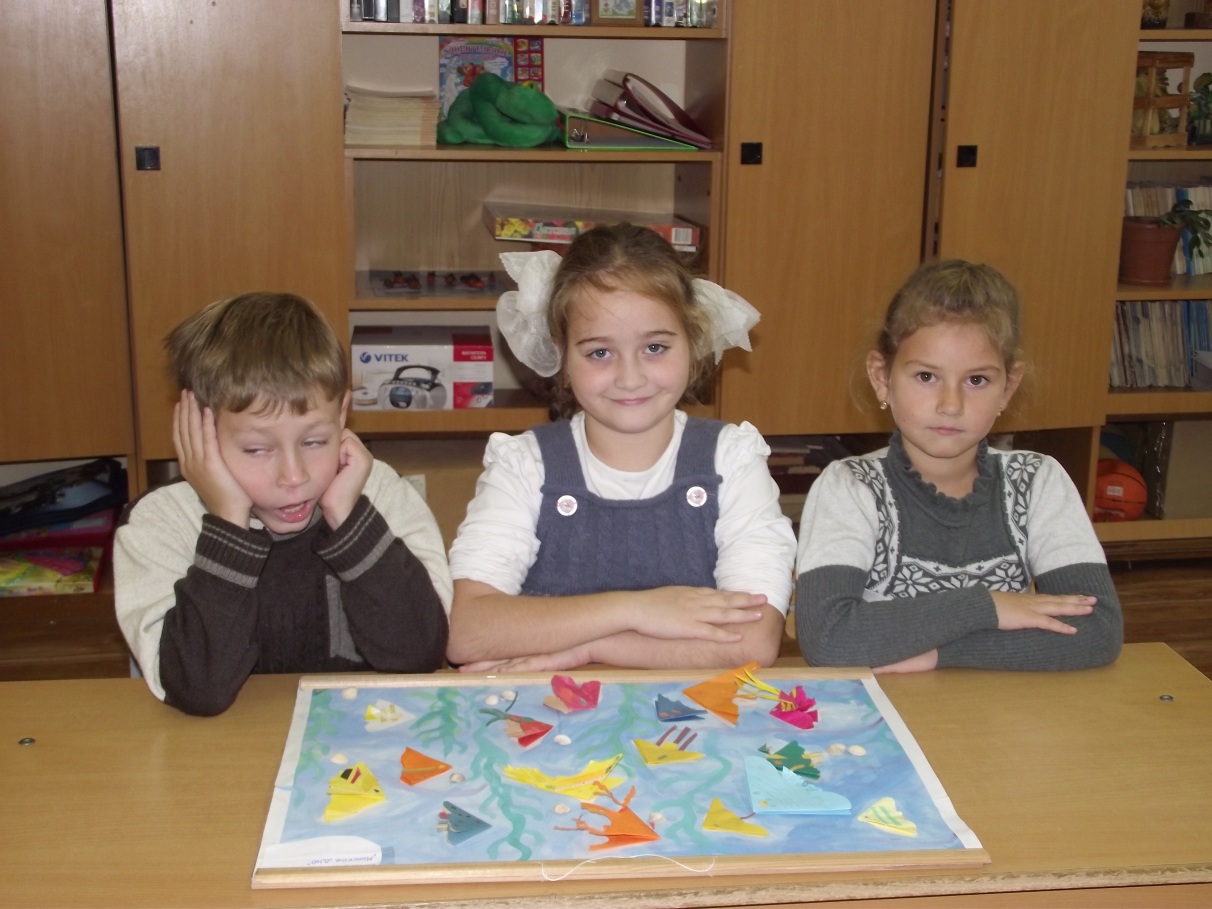 Проект «Аквариум»
08.10.2013
9
Выступает 1 класс
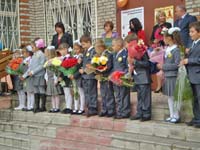 Любим мы  внеурочку очень,
Организовываем выставки , между  прочим!
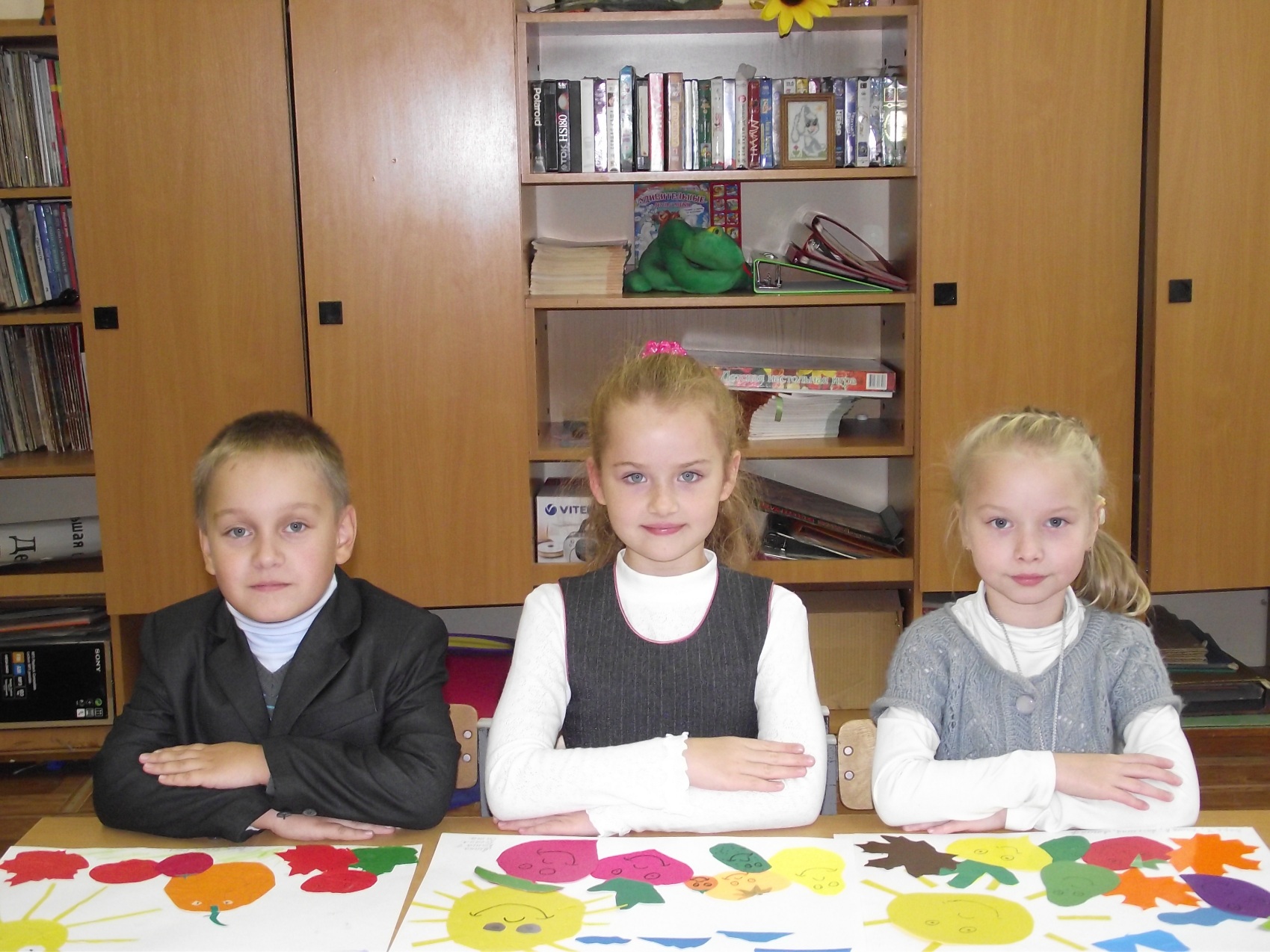